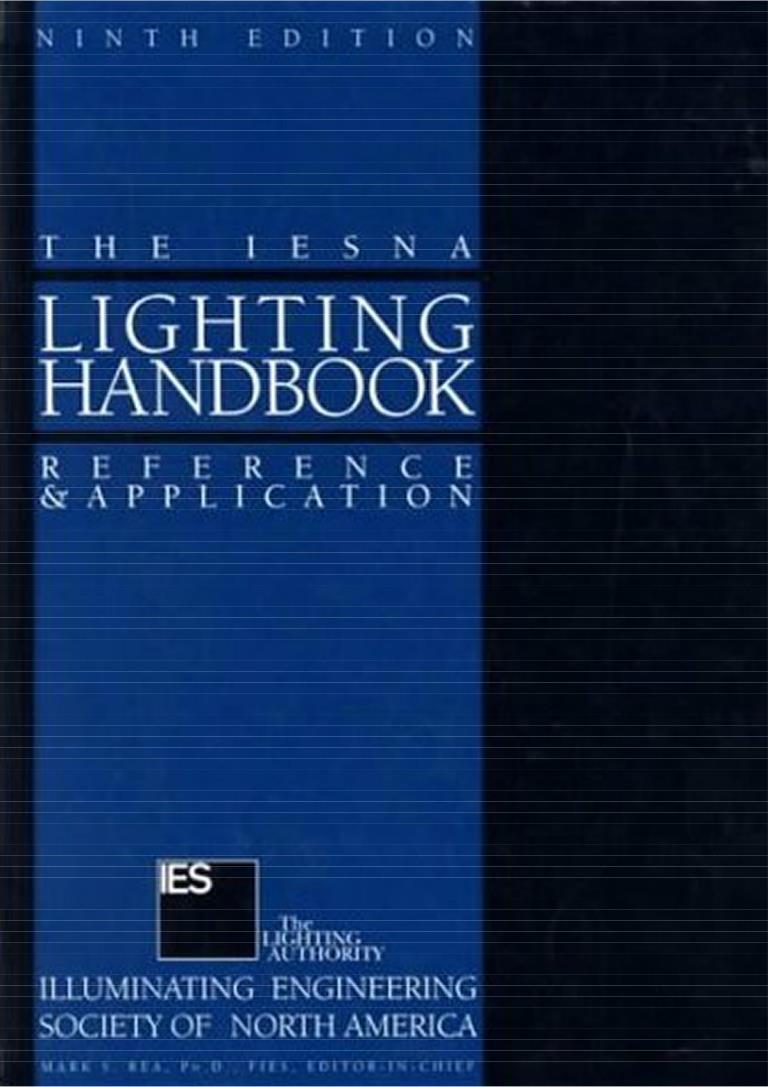 IESNA Lighting HandbookRETAIL LIGHTING
9th Edition
Nelca Roco
L  I  G  H  T  I  N  G     D  E  S  I  G  N  S
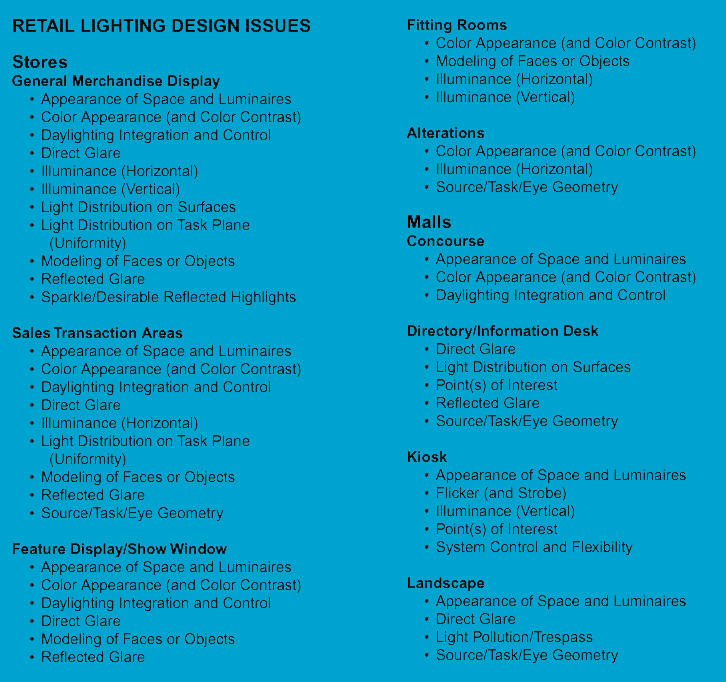 RETAIL LIGHTING DESIGN
Retail Lighting Design Issues
General merchandise display
Sales transaction areas
Feature display/ Shop window
Fitting rooms
Alterations
www.nrocolightingdesign.com
RETAIL LIGHTING DESIGN
Goals of Retail Lighting
Lighting Should Attract the Customer
Lighting Should Allow the Customer to Evaluate the Merchandise
Lighting Should Facilitate the Completion of the Sale
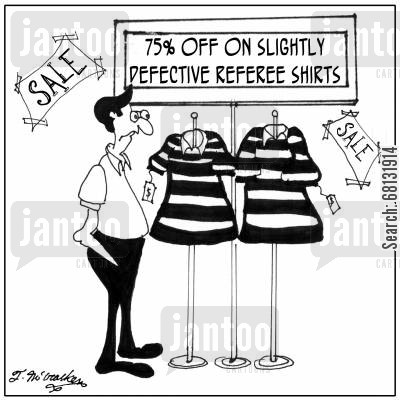 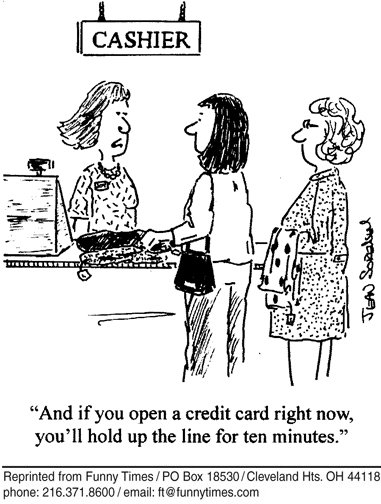 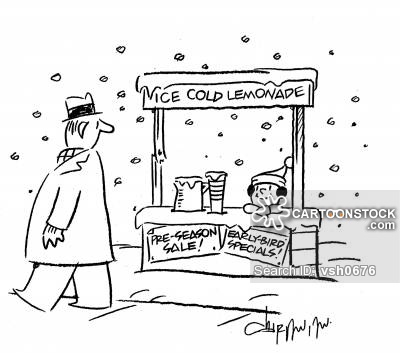 www.nrocolightingdesign.com
[Speaker Notes: Lighting is an important part of a total shop concept; it can evoke feelings, strengthen your brand and effect sales. Our mission is to use lighting as a tool to enhance the shopping experience.
We feel passionate about retail lighting and can cover the entire spectrum of your lighting project – with high-quality products, education, concept development, on demand design, light planning, aiming and, crucially, on-going maintenance.]
RETAIL LIGHTING DESIGN
Lighting Design Considerations
Sales Areas
Show Windows
Ancillary Spaces
Exterior Spaces
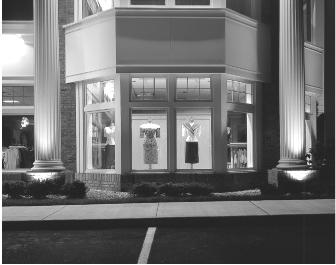 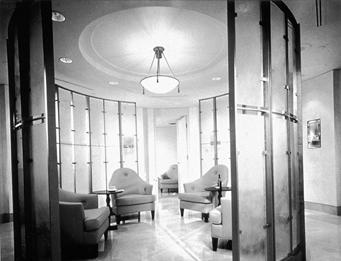 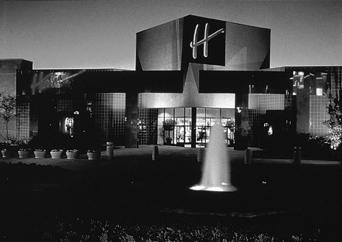 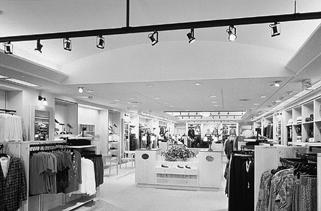 www.nrocolightingdesign.com
[Speaker Notes: Lighting is an important part of a total shop concept; it can evoke feelings, strengthen your brand and effect sales. Our mission is to use lighting as a tool to enhance the shopping experience.
We feel passionate about retail lighting and can cover the entire spectrum of your lighting project – with high-quality products, education, concept development, on demand design, light planning, aiming and, crucially, on-going maintenance.]
RETAIL LIGHTING DESIGN
Lighting Design Considerations
Sales Areas
Show Windows
Ancillary Spaces
Exterior Spaces
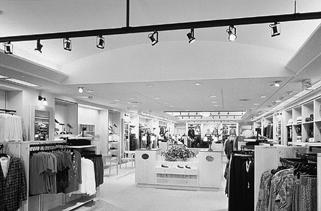 Type and characteristics of merchandise
 Merchandising strategies
 Location of each merchandising area within the store and at outdoor areas
 General illuminance level
 Illuminance levels of adjacent spaces
 Feature and display illuminance levels
 Size and shape of space
 Surface reflectances, colors, and textures
 Flexibility requirements
 Size and location of graphics
 Method of display (racks, gondolas, and counters)
 Method and location of sales transactions
 Location of merchandise displays including feature displays
 Traffic patterns
www.nrocolightingdesign.com
[Speaker Notes: Lighting is an important part of a total shop concept; it can evoke feelings, strengthen your brand and effect sales. Our mission is to use lighting as a tool to enhance the shopping experience.
We feel passionate about retail lighting and can cover the entire spectrum of your lighting project – with high-quality products, education, concept development, on demand design, light planning, aiming and, crucially, on-going maintenance.]
RETAIL LIGHTING DESIGN
Lighting Design Considerations
Sales Areas
Show Windows
Ancillary Spaces
Exterior Spaces
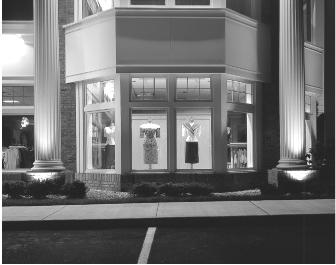 Location of show window (outdoor or enclosed mall area, urban or suburban, solo or shopping center)
 Night and day use and associated ambient illuminances
 The nature of the overall competition as well as adjacent show windows
 Fully enclosed or open back configuration
 Size and shape
 Reflections, contour, and slant of show window glazing
 Architectural canopies, jalousies, or louvers
 Interior surface reflectances and colors
 Size and location of display graphics
www.nrocolightingdesign.com
[Speaker Notes: Lighting is an important part of a total shop concept; it can evoke feelings, strengthen your brand and effect sales. Our mission is to use lighting as a tool to enhance the shopping experience.
We feel passionate about retail lighting and can cover the entire spectrum of your lighting project – with high-quality products, education, concept development, on demand design, light planning, aiming and, crucially, on-going maintenance.]
RETAIL LIGHTING DESIGN
Lighting Design Considerations
Sales Areas
Show Windows
Ancillary Spaces
Exterior Spaces
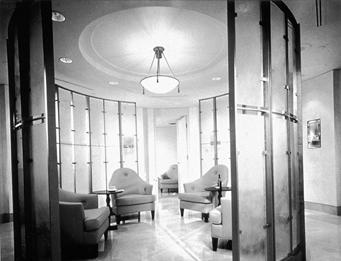 Dressing and Fitting Room Lighting
Alteration Workrooms
Wrapping and Packing
Stock Rooms
Restrooms, Lounges, and Locker Rooms
Offices
www.nrocolightingdesign.com
[Speaker Notes: Lighting is an important part of a total shop concept; it can evoke feelings, strengthen your brand and effect sales. Our mission is to use lighting as a tool to enhance the shopping experience.
We feel passionate about retail lighting and can cover the entire spectrum of your lighting project – with high-quality products, education, concept development, on demand design, light planning, aiming and, crucially, on-going maintenance.]
RETAIL LIGHTING DESIGN
Lighting Design Considerations
Sales Areas
Show Windows
Ancillary Spaces
Dressing and Fitting Room Lighting
Alteration Workrooms
Wrapping and Packing
Stock Rooms
Restrooms, Lounges, and Locker Rooms
Offices
Exterior Spaces
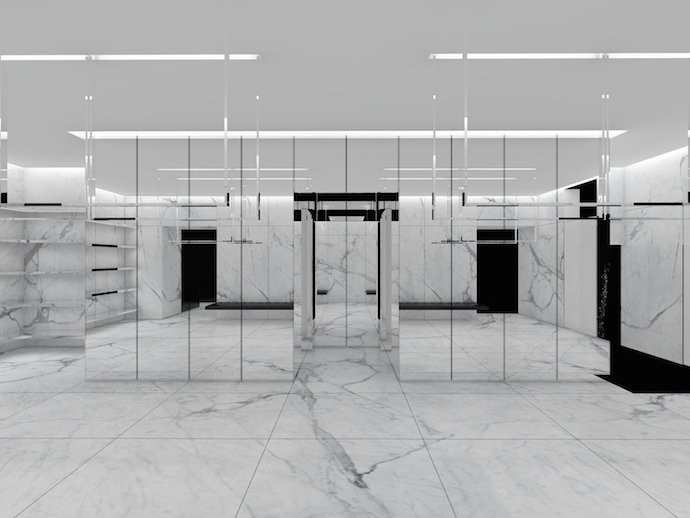 www.nrocolightingdesign.com
[Speaker Notes: Lighting is an important part of a total shop concept; it can evoke feelings, strengthen your brand and effect sales. Our mission is to use lighting as a tool to enhance the shopping experience.
We feel passionate about retail lighting and can cover the entire spectrum of your lighting project – with high-quality products, education, concept development, on demand design, light planning, aiming and, crucially, on-going maintenance.]
RETAIL LIGHTING DESIGN
Lighting Design Considerations
Sales Areas
Show Windows
Ancillary Spaces
Dressing and Fitting Room Lighting
Alteration Workrooms
Wrapping and Packing
Stock Rooms
Restrooms, Lounges, and Locker Rooms
Offices
Exterior Spaces
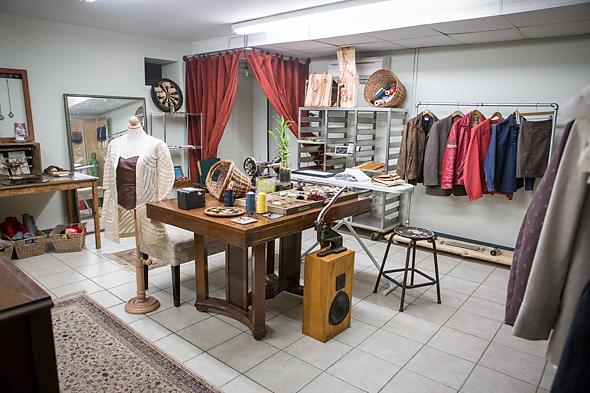 www.nrocolightingdesign.com
[Speaker Notes: Lighting is an important part of a total shop concept; it can evoke feelings, strengthen your brand and effect sales. Our mission is to use lighting as a tool to enhance the shopping experience.
We feel passionate about retail lighting and can cover the entire spectrum of your lighting project – with high-quality products, education, concept development, on demand design, light planning, aiming and, crucially, on-going maintenance.]
RETAIL LIGHTING DESIGN
Lighting Design Considerations
Sales Areas
Show Windows
Ancillary Spaces
Dressing and Fitting Room Lighting
Alteration Workrooms
Wrapping and Packing
Stock Rooms
Restrooms, Lounges, and Locker Rooms
Offices
Exterior Spaces
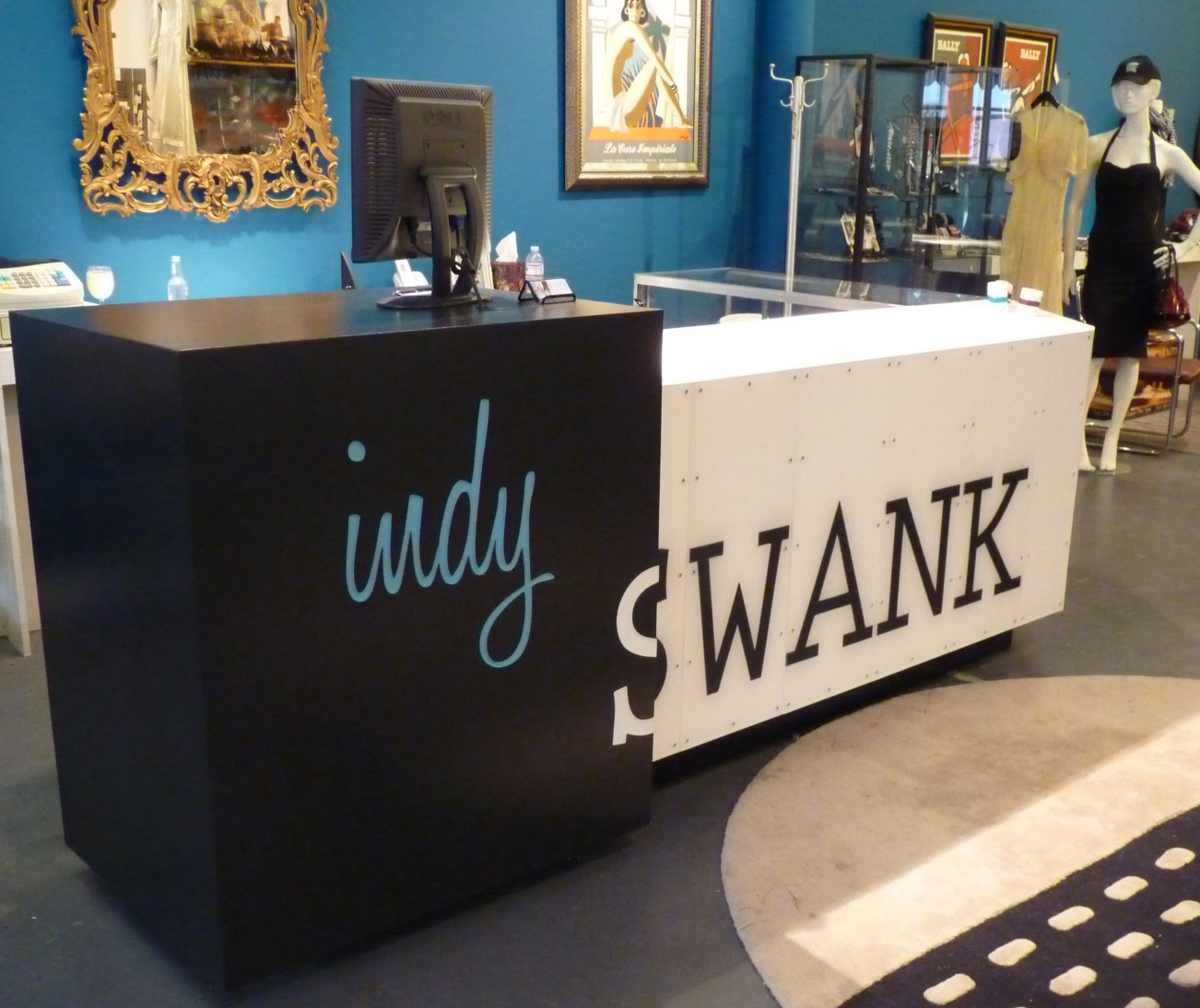 www.nrocolightingdesign.com
[Speaker Notes: Lighting is an important part of a total shop concept; it can evoke feelings, strengthen your brand and effect sales. Our mission is to use lighting as a tool to enhance the shopping experience.
We feel passionate about retail lighting and can cover the entire spectrum of your lighting project – with high-quality products, education, concept development, on demand design, light planning, aiming and, crucially, on-going maintenance.]
RETAIL LIGHTING DESIGN
Lighting Design Considerations
Sales Areas
Show Windows
Ancillary Spaces
Dressing and Fitting Room Lighting
Alteration Workrooms
Wrapping and Packing
Stock Rooms
Restrooms, Lounges, and Locker Rooms
Offices
Exterior Spaces
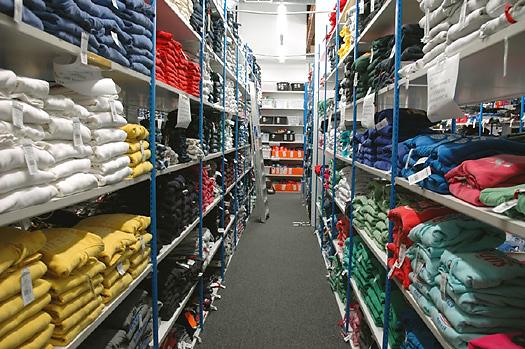 www.nrocolightingdesign.com
[Speaker Notes: Lighting is an important part of a total shop concept; it can evoke feelings, strengthen your brand and effect sales. Our mission is to use lighting as a tool to enhance the shopping experience.
We feel passionate about retail lighting and can cover the entire spectrum of your lighting project – with high-quality products, education, concept development, on demand design, light planning, aiming and, crucially, on-going maintenance.]
RETAIL LIGHTING DESIGN
Lighting Design Considerations
Sales Areas
Show Windows
Ancillary Spaces
Dressing and Fitting Room Lighting
Alteration Workrooms
Wrapping and Packing
Stock Rooms
Restrooms, Lounges, and Locker Rooms
Offices
Exterior Spaces
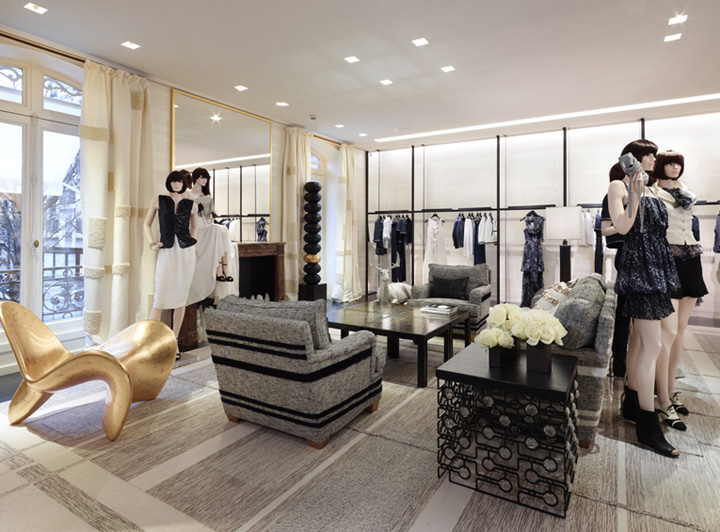 www.nrocolightingdesign.com
[Speaker Notes: Lighting is an important part of a total shop concept; it can evoke feelings, strengthen your brand and effect sales. Our mission is to use lighting as a tool to enhance the shopping experience.
We feel passionate about retail lighting and can cover the entire spectrum of your lighting project – with high-quality products, education, concept development, on demand design, light planning, aiming and, crucially, on-going maintenance.]
RETAIL LIGHTING DESIGN
Lighting Design Considerations
Sales Areas
Show Windows
Ancillary Spaces
Dressing and Fitting Room Lighting
Alteration Workrooms
Wrapping and Packing
Stock Rooms
Restrooms, Lounges, and Locker Rooms
Offices
Exterior Spaces
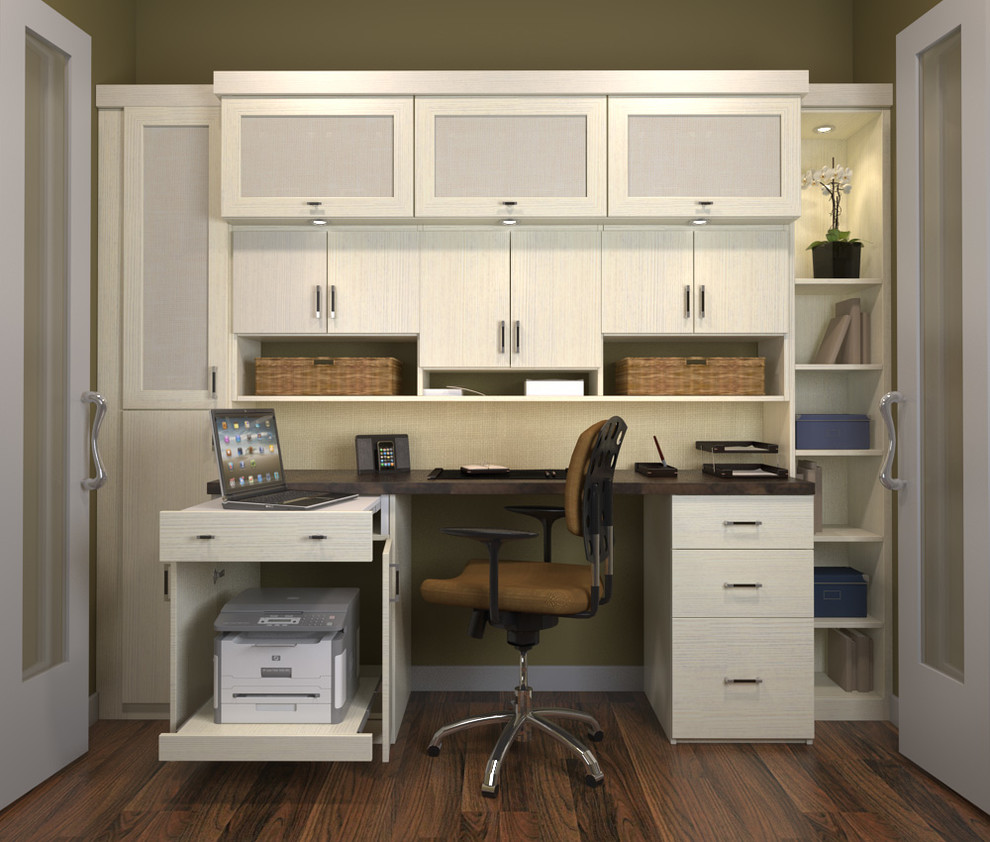 www.nrocolightingdesign.com
[Speaker Notes: Lighting is an important part of a total shop concept; it can evoke feelings, strengthen your brand and effect sales. Our mission is to use lighting as a tool to enhance the shopping experience.
We feel passionate about retail lighting and can cover the entire spectrum of your lighting project – with high-quality products, education, concept development, on demand design, light planning, aiming and, crucially, on-going maintenance.]
RETAIL LIGHTING DESIGN
Lighting Design Considerations
Sales Areas
Show Windows
Ancillary Spaces
Exterior Spaces
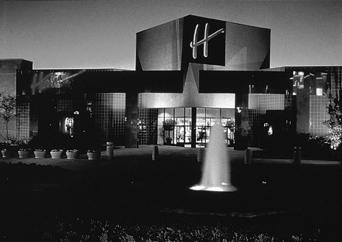 Identifying key areas such as entrances, exits, parking facilities, anchor stores, and crosswalks
 Facilitating safe passage of motorists and pedestrians on the grounds
 Contributing to effective security and surveillance of people and property
 Visually unifying the shopping area
 Projecting the image and ambiance of the retail establishment
www.nrocolightingdesign.com
[Speaker Notes: Lighting is an important part of a total shop concept; it can evoke feelings, strengthen your brand and effect sales. Our mission is to use lighting as a tool to enhance the shopping experience.
We feel passionate about retail lighting and can cover the entire spectrum of your lighting project – with high-quality products, education, concept development, on demand design, light planning, aiming and, crucially, on-going maintenance.]
RETAIL LIGHTING DESIGN
Lighting Methods for Retail
Distribution and Direction of Light
Ambient Lighting
Perimeter Lighting
Accent Lighting
Decorative Lighting
Feature and Supplementary Lighting
www.nrocolightingdesign.com
[Speaker Notes: Lighting is an important part of a total shop concept; it can evoke feelings, strengthen your brand and effect sales. Our mission is to use lighting as a tool to enhance the shopping experience.
We feel passionate about retail lighting and can cover the entire spectrum of your lighting project – with high-quality products, education, concept development, on demand design, light planning, aiming and, crucially, on-going maintenance.]
RETAIL LIGHTING DESIGN
Lighting Methods for Retail
Distribution and Direction of Light
Ambient Lighting
Perimeter Lighting
Accent Lighting
Decorative Lighting
Feature and Supplementary Lighting
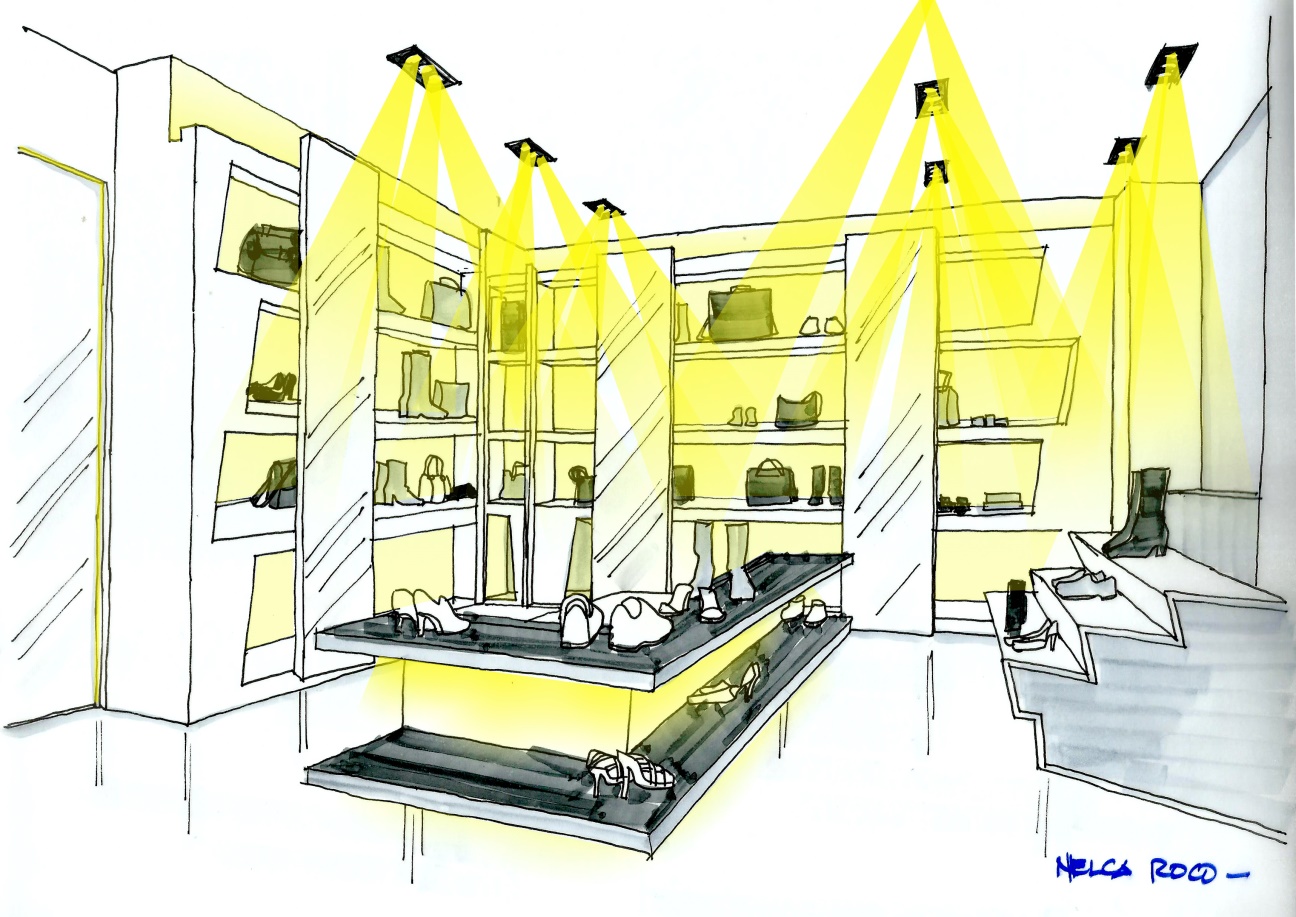 www.nrocolightingdesign.com
[Speaker Notes: Lighting is an important part of a total shop concept; it can evoke feelings, strengthen your brand and effect sales. Our mission is to use lighting as a tool to enhance the shopping experience.
We feel passionate about retail lighting and can cover the entire spectrum of your lighting project – with high-quality products, education, concept development, on demand design, light planning, aiming and, crucially, on-going maintenance.]
RETAIL LIGHTING DESIGN
Lighting Methods for Retail
Distribution and Direction of Light
Ambient Lighting
Perimeter Lighting
Accent Lighting
Decorative Lighting
Feature and Supplementary Lighting
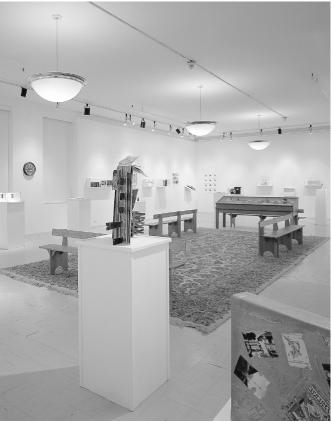 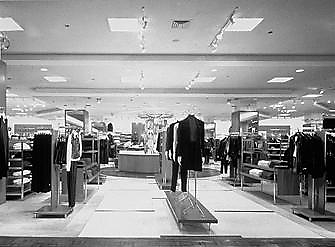 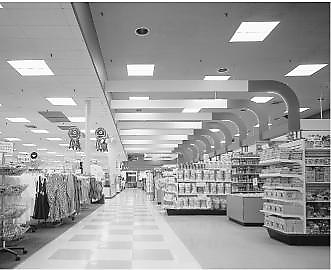 www.nrocolightingdesign.com
[Speaker Notes: Lighting is an important part of a total shop concept; it can evoke feelings, strengthen your brand and effect sales. Our mission is to use lighting as a tool to enhance the shopping experience.
We feel passionate about retail lighting and can cover the entire spectrum of your lighting project – with high-quality products, education, concept development, on demand design, light planning, aiming and, crucially, on-going maintenance.]
RETAIL LIGHTING DESIGN
Lighting Methods for Retail
Distribution and Direction of Light
Ambient Lighting
	1. General Pattern
	2.  Specific Pattern
	3.  Flexible Pattern
Perimeter Lighting
Accent Lighting
Decorative Lighting
Feature and Supplementary Lighting
www.nrocolightingdesign.com
[Speaker Notes: Lighting is an important part of a total shop concept; it can evoke feelings, strengthen your brand and effect sales. Our mission is to use lighting as a tool to enhance the shopping experience.
We feel passionate about retail lighting and can cover the entire spectrum of your lighting project – with high-quality products, education, concept development, on demand design, light planning, aiming and, crucially, on-going maintenance.]
RETAIL LIGHTING DESIGN
Lighting Methods for Retail
Distribution and Direction of Light
Ambient Lighting
	1. General Pattern
	2.  Specific Pattern
	3.  Flexible Pattern
Perimeter Lighting
Accent Lighting
Decorative Lighting
Feature and Supplementary Lighting
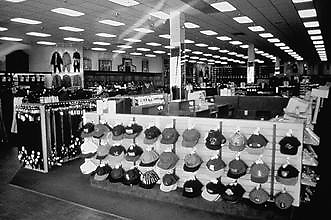 www.nrocolightingdesign.com
[Speaker Notes: Lighting is an important part of a total shop concept; it can evoke feelings, strengthen your brand and effect sales. Our mission is to use lighting as a tool to enhance the shopping experience.
We feel passionate about retail lighting and can cover the entire spectrum of your lighting project – with high-quality products, education, concept development, on demand design, light planning, aiming and, crucially, on-going maintenance.]
RETAIL LIGHTING DESIGN
Lighting Methods for Retail
Distribution and Direction of Light
Ambient Lighting
	1. General Pattern
	2.  Specific Pattern
	3.  Flexible Pattern
Perimeter Lighting
Accent Lighting
Decorative Lighting
Feature and Supplementary Lighting
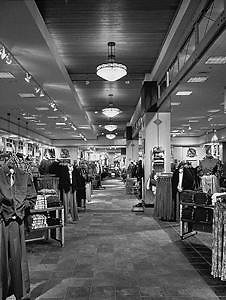 www.nrocolightingdesign.com
[Speaker Notes: Lighting is an important part of a total shop concept; it can evoke feelings, strengthen your brand and effect sales. Our mission is to use lighting as a tool to enhance the shopping experience.
We feel passionate about retail lighting and can cover the entire spectrum of your lighting project – with high-quality products, education, concept development, on demand design, light planning, aiming and, crucially, on-going maintenance.]
RETAIL LIGHTING DESIGN
Lighting Methods for Retail
Distribution and Direction of Light
Ambient Lighting
	1. General Pattern
	2.  Specific Pattern
	3.  Flexible Pattern
Perimeter Lighting
Accent Lighting
Decorative Lighting
Feature and Supplementary Lighting
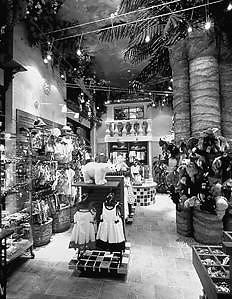 www.nrocolightingdesign.com
[Speaker Notes: Lighting is an important part of a total shop concept; it can evoke feelings, strengthen your brand and effect sales. Our mission is to use lighting as a tool to enhance the shopping experience.
We feel passionate about retail lighting and can cover the entire spectrum of your lighting project – with high-quality products, education, concept development, on demand design, light planning, aiming and, crucially, on-going maintenance.]
RETAIL LIGHTING DESIGN
Lighting Methods for Retail
Distribution and Direction of Light
Ambient Lighting
Perimeter Lighting
Accent Lighting
Decorative Lighting
Feature and Supplementary Lighting
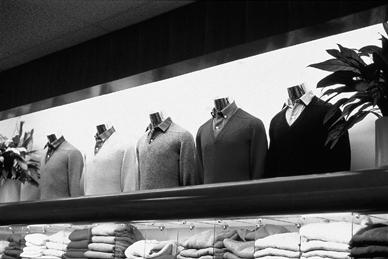 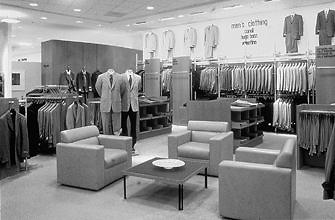 www.nrocolightingdesign.com
[Speaker Notes: Lighting is an important part of a total shop concept; it can evoke feelings, strengthen your brand and effect sales. Our mission is to use lighting as a tool to enhance the shopping experience.
We feel passionate about retail lighting and can cover the entire spectrum of your lighting project – with high-quality products, education, concept development, on demand design, light planning, aiming and, crucially, on-going maintenance.]
RETAIL LIGHTING DESIGN
Lighting Methods for Retail
Distribution and Direction of Light
Ambient Lighting
Perimeter Lighting
Accent Lighting
Decorative Lighting
Feature and Supplementary Lighting
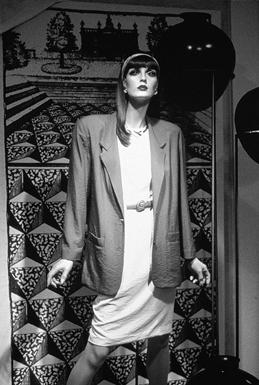 www.nrocolightingdesign.com
[Speaker Notes: Lighting is an important part of a total shop concept; it can evoke feelings, strengthen your brand and effect sales. Our mission is to use lighting as a tool to enhance the shopping experience.
We feel passionate about retail lighting and can cover the entire spectrum of your lighting project – with high-quality products, education, concept development, on demand design, light planning, aiming and, crucially, on-going maintenance.]
RETAIL LIGHTING DESIGN
Lighting Methods for Retail
Distribution and Direction of Light
Ambient Lighting
Perimeter Lighting
Accent Lighting
Decorative Lighting
Feature and Supplementary Lighting
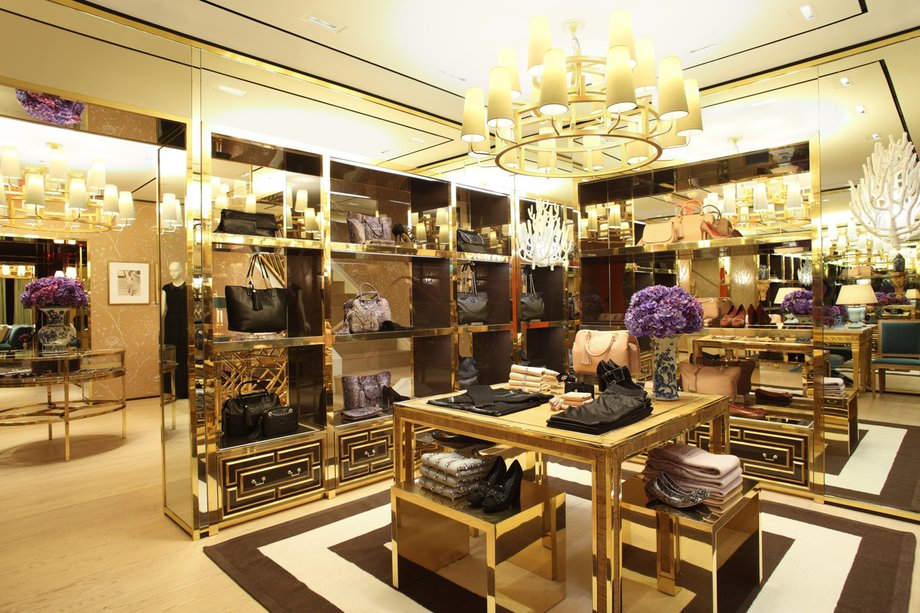 www.nrocolightingdesign.com
[Speaker Notes: Lighting is an important part of a total shop concept; it can evoke feelings, strengthen your brand and effect sales. Our mission is to use lighting as a tool to enhance the shopping experience.
We feel passionate about retail lighting and can cover the entire spectrum of your lighting project – with high-quality products, education, concept development, on demand design, light planning, aiming and, crucially, on-going maintenance.]
RETAIL LIGHTING DESIGN
Lighting Methods for Retail
Distribution and Direction of Light
Ambient Lighting
Perimeter Lighting
Accent Lighting
Decorative Lighting
Feature and Supplementary Lighting
Rack Lighting (Clothing)
Shelf and Gondola Lighting
Counter Lighting
Modeling Lighting
Mirror Lighting
Showcase Lighting
Wall-Case Lighting
www.nrocolightingdesign.com
[Speaker Notes: Lighting is an important part of a total shop concept; it can evoke feelings, strengthen your brand and effect sales. Our mission is to use lighting as a tool to enhance the shopping experience.
We feel passionate about retail lighting and can cover the entire spectrum of your lighting project – with high-quality products, education, concept development, on demand design, light planning, aiming and, crucially, on-going maintenance.]
RETAIL LIGHTING DESIGN
Lighting Methods for Retail
Distribution and Direction of Light
Ambient Lighting
Perimeter Lighting
Accent Lighting
Decorative Lighting
Feature and Supplementary Lighting
Rack Lighting (Clothing)
Shelf and Gondola Lighting
Counter Lighting
Modeling Lighting
Mirror Lighting
Showcase Lighting
Wall-Case Lighting
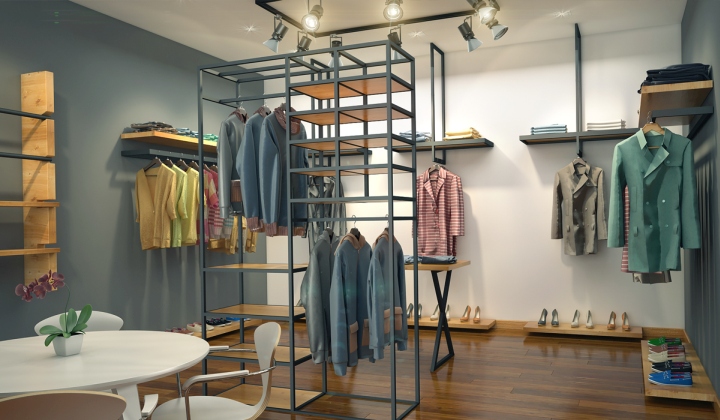 www.nrocolightingdesign.com
[Speaker Notes: Lighting is an important part of a total shop concept; it can evoke feelings, strengthen your brand and effect sales. Our mission is to use lighting as a tool to enhance the shopping experience.
We feel passionate about retail lighting and can cover the entire spectrum of your lighting project – with high-quality products, education, concept development, on demand design, light planning, aiming and, crucially, on-going maintenance.]
RETAIL LIGHTING DESIGN
Lighting Methods for Retail
Distribution and Direction of Light
Ambient Lighting
Perimeter Lighting
Accent Lighting
Decorative Lighting
Feature and Supplementary Lighting
Rack Lighting (Clothing)
Shelf and Gondola Lighting
Counter Lighting
Modeling Lighting
Mirror Lighting
Showcase Lighting
Wall-Case Lighting
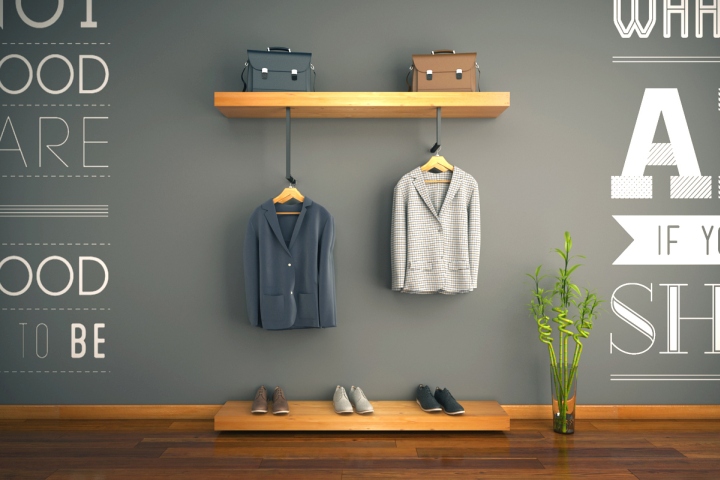 www.nrocolightingdesign.com
[Speaker Notes: Lighting is an important part of a total shop concept; it can evoke feelings, strengthen your brand and effect sales. Our mission is to use lighting as a tool to enhance the shopping experience.
We feel passionate about retail lighting and can cover the entire spectrum of your lighting project – with high-quality products, education, concept development, on demand design, light planning, aiming and, crucially, on-going maintenance.]
RETAIL LIGHTING DESIGN
Lighting Methods for Retail
Distribution and Direction of Light
Ambient Lighting
Perimeter Lighting
Accent Lighting
Decorative Lighting
Feature and Supplementary Lighting
Rack Lighting (Clothing)
Shelf and Gondola Lighting
Counter Lighting
Modeling Lighting
Mirror Lighting
Showcase Lighting
Wall-Case Lighting
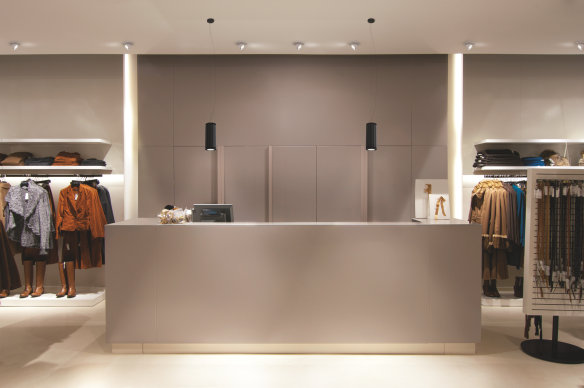 www.nrocolightingdesign.com
[Speaker Notes: Lighting is an important part of a total shop concept; it can evoke feelings, strengthen your brand and effect sales. Our mission is to use lighting as a tool to enhance the shopping experience.
We feel passionate about retail lighting and can cover the entire spectrum of your lighting project – with high-quality products, education, concept development, on demand design, light planning, aiming and, crucially, on-going maintenance.]
RETAIL LIGHTING DESIGN
Lighting Methods for Retail
Distribution and Direction of Light
Ambient Lighting
Perimeter Lighting
Accent Lighting
Decorative Lighting
Feature and Supplementary Lighting
Rack Lighting (Clothing)
Shelf and Gondola Lighting
Counter Lighting
Modeling Lighting
Mirror Lighting
Showcase Lighting
Wall-Case Lighting
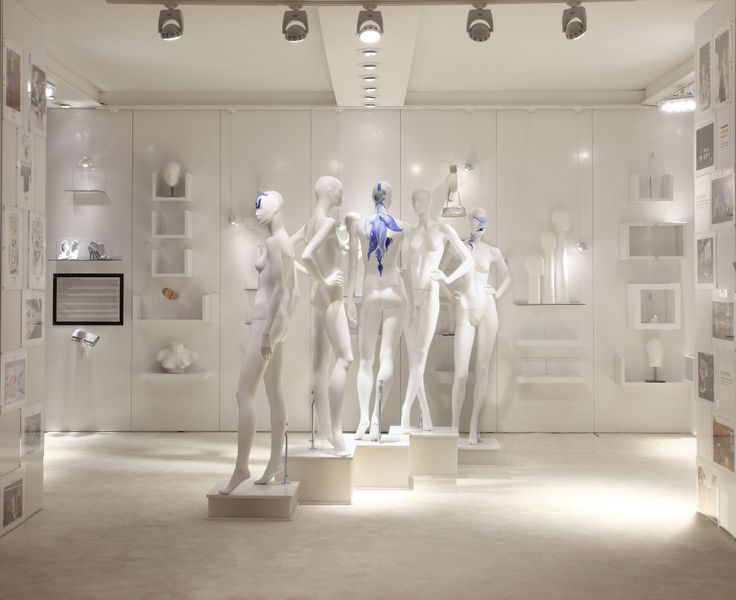 www.nrocolightingdesign.com
[Speaker Notes: Lighting is an important part of a total shop concept; it can evoke feelings, strengthen your brand and effect sales. Our mission is to use lighting as a tool to enhance the shopping experience.
We feel passionate about retail lighting and can cover the entire spectrum of your lighting project – with high-quality products, education, concept development, on demand design, light planning, aiming and, crucially, on-going maintenance.]
RETAIL LIGHTING DESIGN
Lighting Methods for Retail
Distribution and Direction of Light
Ambient Lighting
Perimeter Lighting
Accent Lighting
Decorative Lighting
Feature and Supplementary Lighting
Rack Lighting (Clothing)
Shelf and Gondola Lighting
Counter Lighting
Modeling Lighting
Mirror Lighting
Showcase Lighting
Wall-Case Lighting
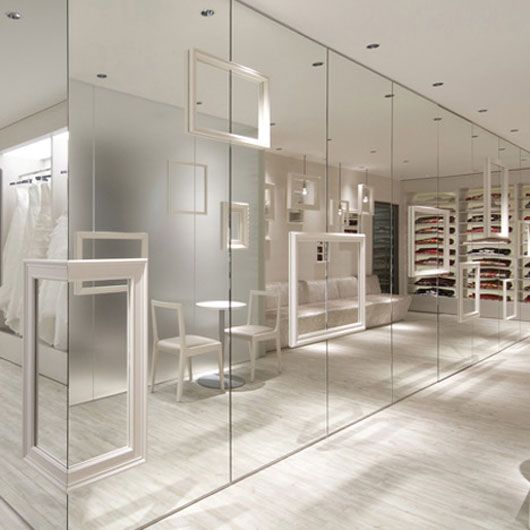 www.nrocolightingdesign.com
[Speaker Notes: Lighting is an important part of a total shop concept; it can evoke feelings, strengthen your brand and effect sales. Our mission is to use lighting as a tool to enhance the shopping experience.
We feel passionate about retail lighting and can cover the entire spectrum of your lighting project – with high-quality products, education, concept development, on demand design, light planning, aiming and, crucially, on-going maintenance.]
RETAIL LIGHTING DESIGN
Lighting Methods for Retail
Distribution and Direction of Light
Ambient Lighting
Perimeter Lighting
Accent Lighting
Decorative Lighting
Feature and Supplementary Lighting
Rack Lighting (Clothing)
Shelf and Gondola Lighting
Counter Lighting
Modeling Lighting
Mirror Lighting
Showcase Lighting
Wall-Case Lighting
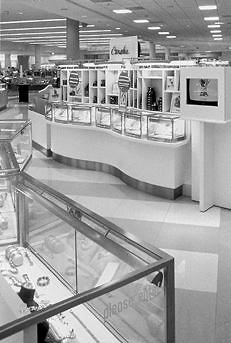 www.nrocolightingdesign.com
[Speaker Notes: Lighting is an important part of a total shop concept; it can evoke feelings, strengthen your brand and effect sales. Our mission is to use lighting as a tool to enhance the shopping experience.
We feel passionate about retail lighting and can cover the entire spectrum of your lighting project – with high-quality products, education, concept development, on demand design, light planning, aiming and, crucially, on-going maintenance.]
RETAIL LIGHTING DESIGN
Lighting Methods for Retail
Distribution and Direction of Light
Ambient Lighting
Perimeter Lighting
Accent Lighting
Decorative Lighting
Feature and Supplementary Lighting
Rack Lighting (Clothing)
Shelf and Gondola Lighting
Counter Lighting
Modeling Lighting
Mirror Lighting
Showcase Lighting
Wall-Case Lighting
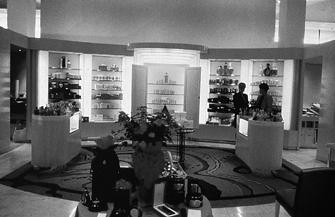 www.nrocolightingdesign.com
[Speaker Notes: Lighting is an important part of a total shop concept; it can evoke feelings, strengthen your brand and effect sales. Our mission is to use lighting as a tool to enhance the shopping experience.
We feel passionate about retail lighting and can cover the entire spectrum of your lighting project – with high-quality products, education, concept development, on demand design, light planning, aiming and, crucially, on-going maintenance.]
RETAIL LIGHTING DESIGN
Fading, Bleaching, and 
Shelf-life
To control fading:
Rotating merchandise so that no one item receives the maximum amount of light exposure
 Avoiding placement of merchandise directly under skylights or near store windows where light levels can be excessive
 Avoiding placement of merchandise considered "highly susceptible" to fading (for example, cottons and silks) close to light sources
 Sacrificing a few items to attract attention through higher accent lighting levels, and keeping the remainder of the merchandise under much lower light levels.
www.nrocolightingdesign.com
[Speaker Notes: Lighting is an important part of a total shop concept; it can evoke feelings, strengthen your brand and effect sales. Our mission is to use lighting as a tool to enhance the shopping experience.
We feel passionate about retail lighting and can cover the entire spectrum of your lighting project – with high-quality products, education, concept development, on demand design, light planning, aiming and, crucially, on-going maintenance.]
RETAIL LIGHTING DESIGN
Design Considerations

Type of store
Merchandise sold
Projected store image
Age of the typical customer
Individual lighting needs and requirements of a store depend on many factors, including the type of store, type of merchandise sold, projected store image, and age of the typical customer. The selection of the appropriate illuminance for a specific task must also consider weighting factors such as age of the person, task importance, reflectance of task, and luminances of the environment. Also one should consider that certain stores may include a number of illumination scenarios in the same facility, resulting in deliberate non-uniform lighting.
www.nrocolightingdesign.com
[Speaker Notes: Lighting is an important part of a total shop concept; it can evoke feelings, strengthen your brand and effect sales. Our mission is to use lighting as a tool to enhance the shopping experience.
We feel passionate about retail lighting and can cover the entire spectrum of your lighting project – with high-quality products, education, concept development, on demand design, light planning, aiming and, crucially, on-going maintenance.]
END OF PRESENTATION
THANK YOU!
www.nrocolightingdesign.com